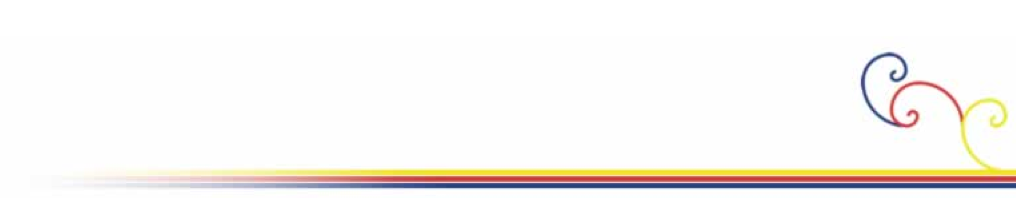 CFA Edelia Hernández
PROJECTE GRUNDTVIG
2012-2014
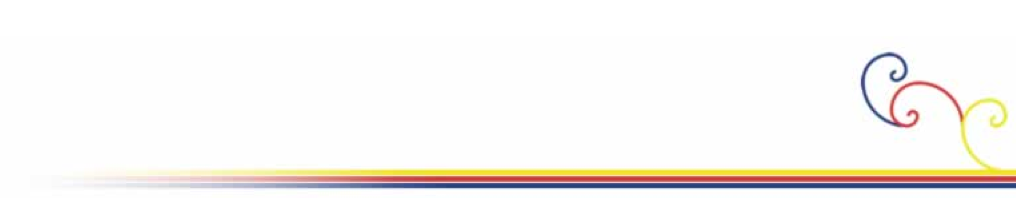 CFA Edelia Hernández
Què és?

És una cooperació entre organitzacions de diferents països dedicats a la formació de persones adultes
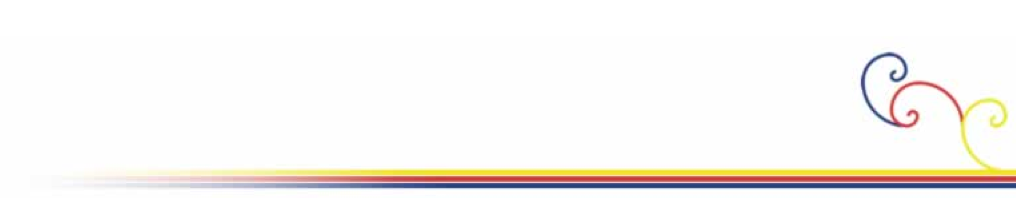 CFA Edelia Hernández
Qui participa?
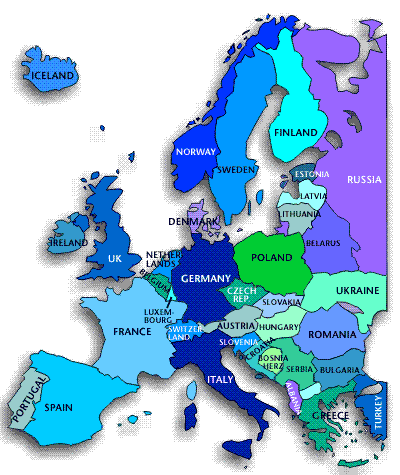 ES Zarco
PORTUGAL
CFA Edelia Hernández
SPAIN
CN Avram Iauncu
ROMANIA
CTP L. Pirandello
ITALY
IPS Procompentence
GERMANY
KDKF Tarsasag
HUNGARY
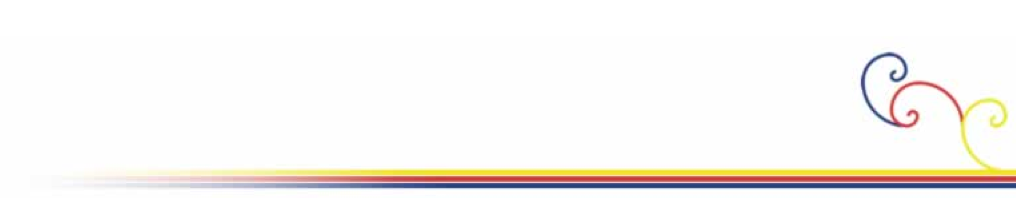 CFA Edelia Hernández
Objectius

 Coneixement de la varietat cultural europea

 Integració social i participació

 Aprenentatge de llengües

 Ús de les TIC
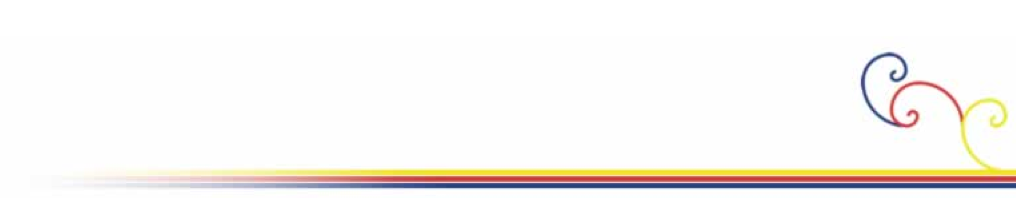 CFA Edelia Hernández
En què consisteix?

Els alumnes hauran de participar activament en les diferents activitats del centre…
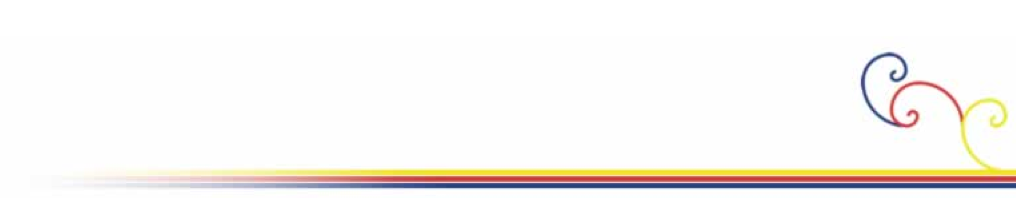 CFA Edelia Hernández
En què consisteix?

…i després fer les activitats enfocades a l’aprenentatge de llengües i ús de les TIC…
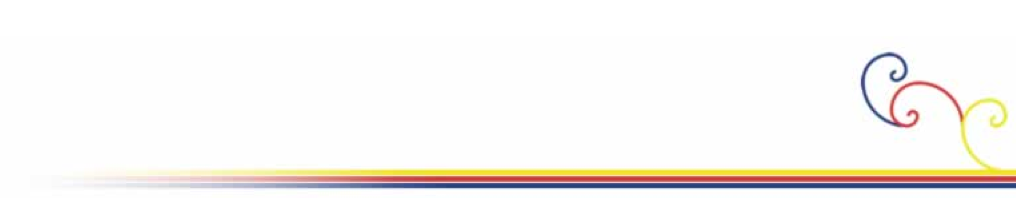 CFA Edelia Hernández
En què consisteix?

…treballant de forma individual, en parelles o en equip
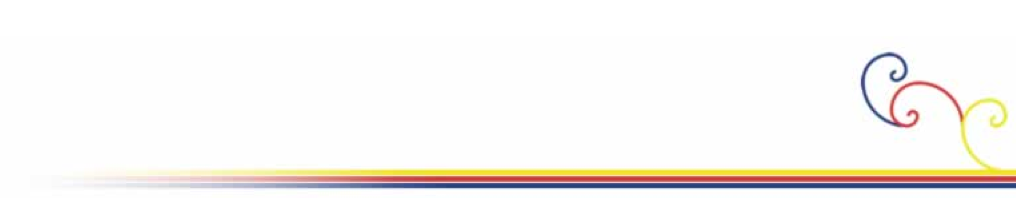 CFA Edelia Hernández
No t’ho perdis!

Participa-hi i tindràs l’oportunitat de viatjar als països associats
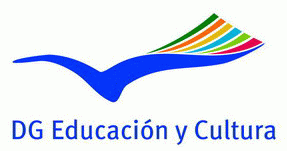